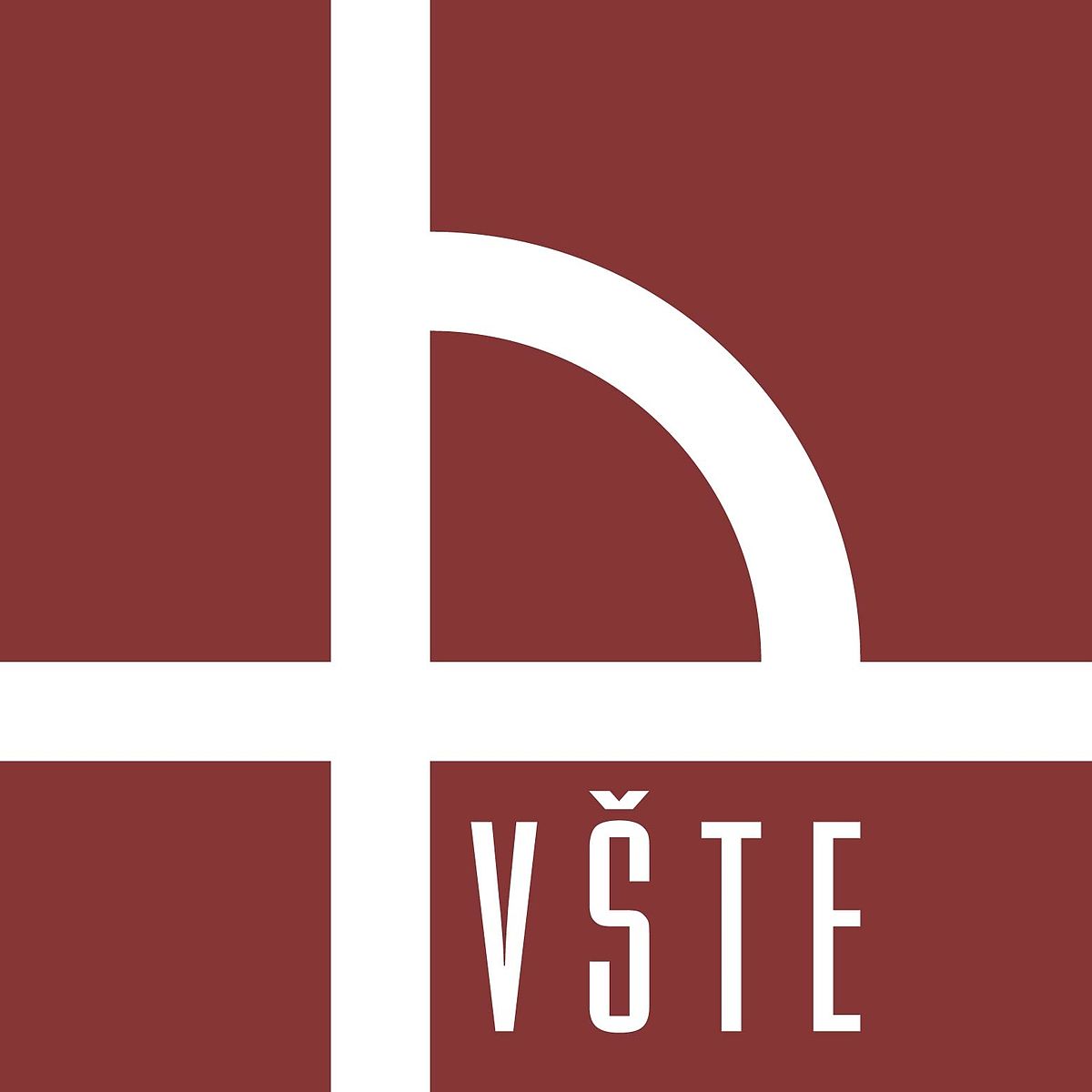 Vysoká škola technická a ekonomickáv Českých Budějovicích Ústav technicko - technologickýSTUDIUM VZÁJEMNÉ KORELACE VYBRANÝCH TECHNOLOGICKÝCH PARAMETRŮ V TECHNOLOGII LITÍ KOVŮ POD TLAKEM
Autor práce: Kateřina Skalická 
Vedoucí práce: Ing. Ján Majerník, PhD.
Oponent práce: doc. Ing. Štefan Gašpár, Ph.D.
České Budějovice, červen 2020
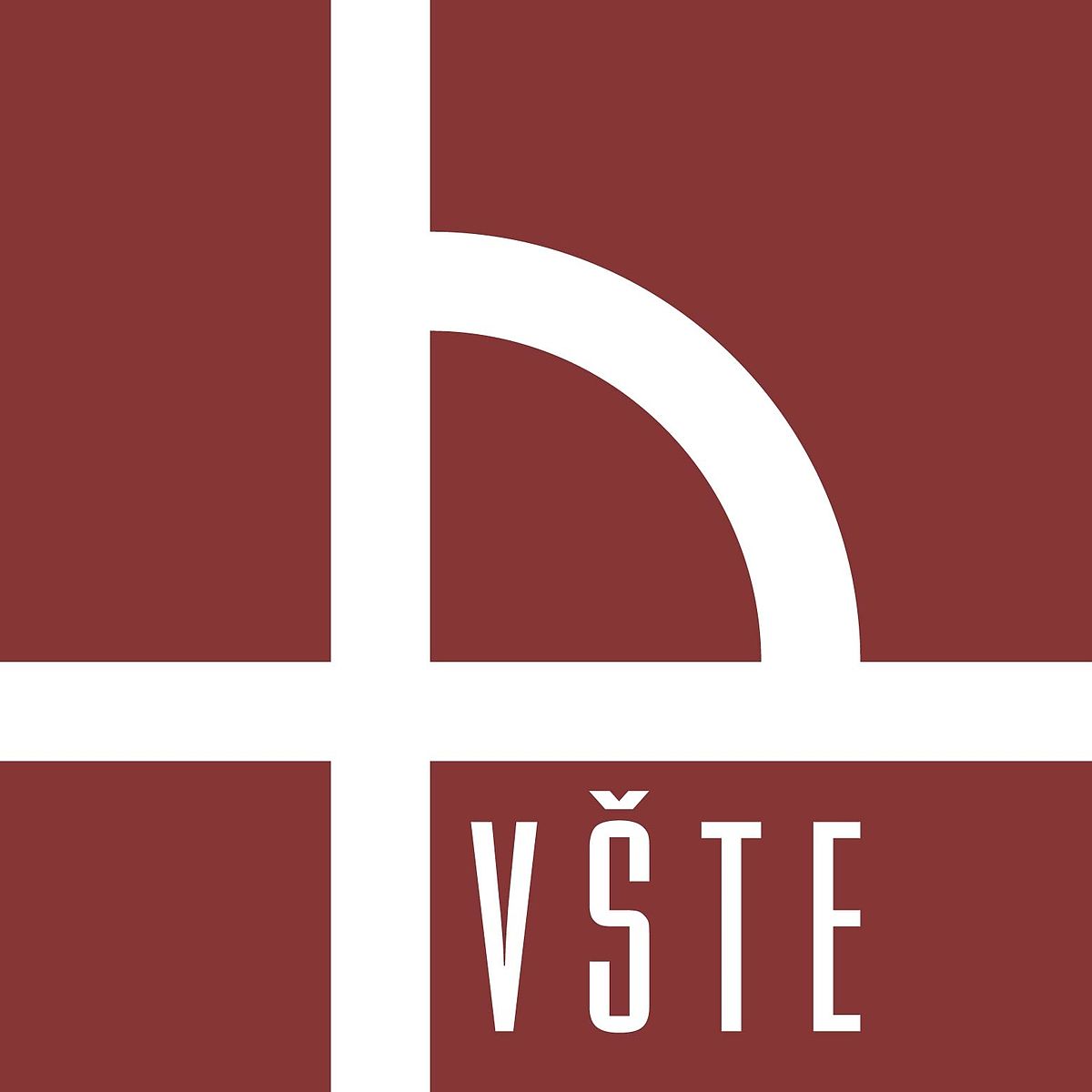 MOTIVACE A DŮVODY K ŘEŠENÍ DANÉHO PROBLÉMU
Zájem o technologii  

Zaučování dalších pracovníků 

 Aplikovatelnost do praxe
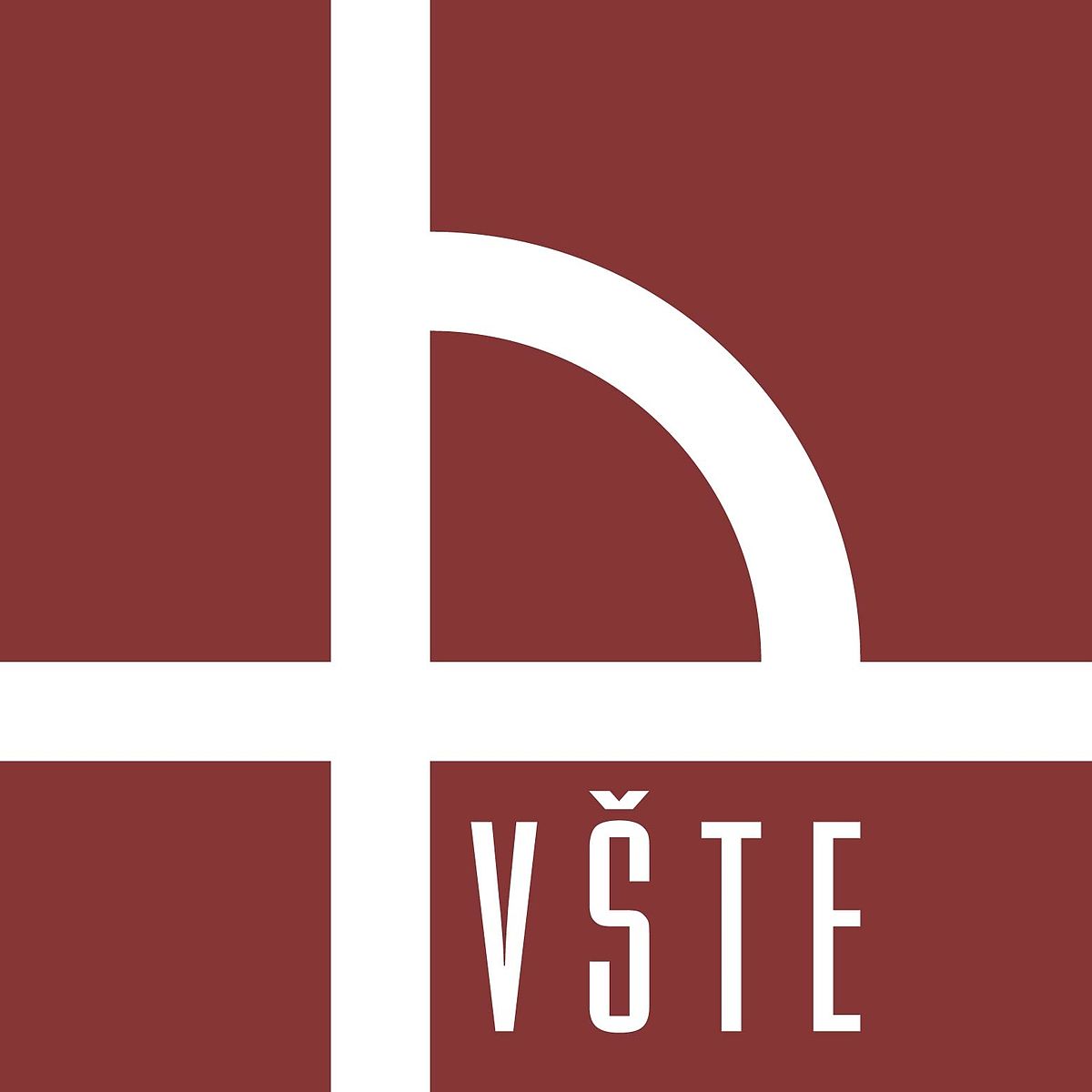 CÍL PRÁCE
Cílem práce je porovnat vzájemnou korelaci vybraných technologických parametrů tlakového lití, jakož i jejich vliv na režim plnění tvarové dutiny formy.
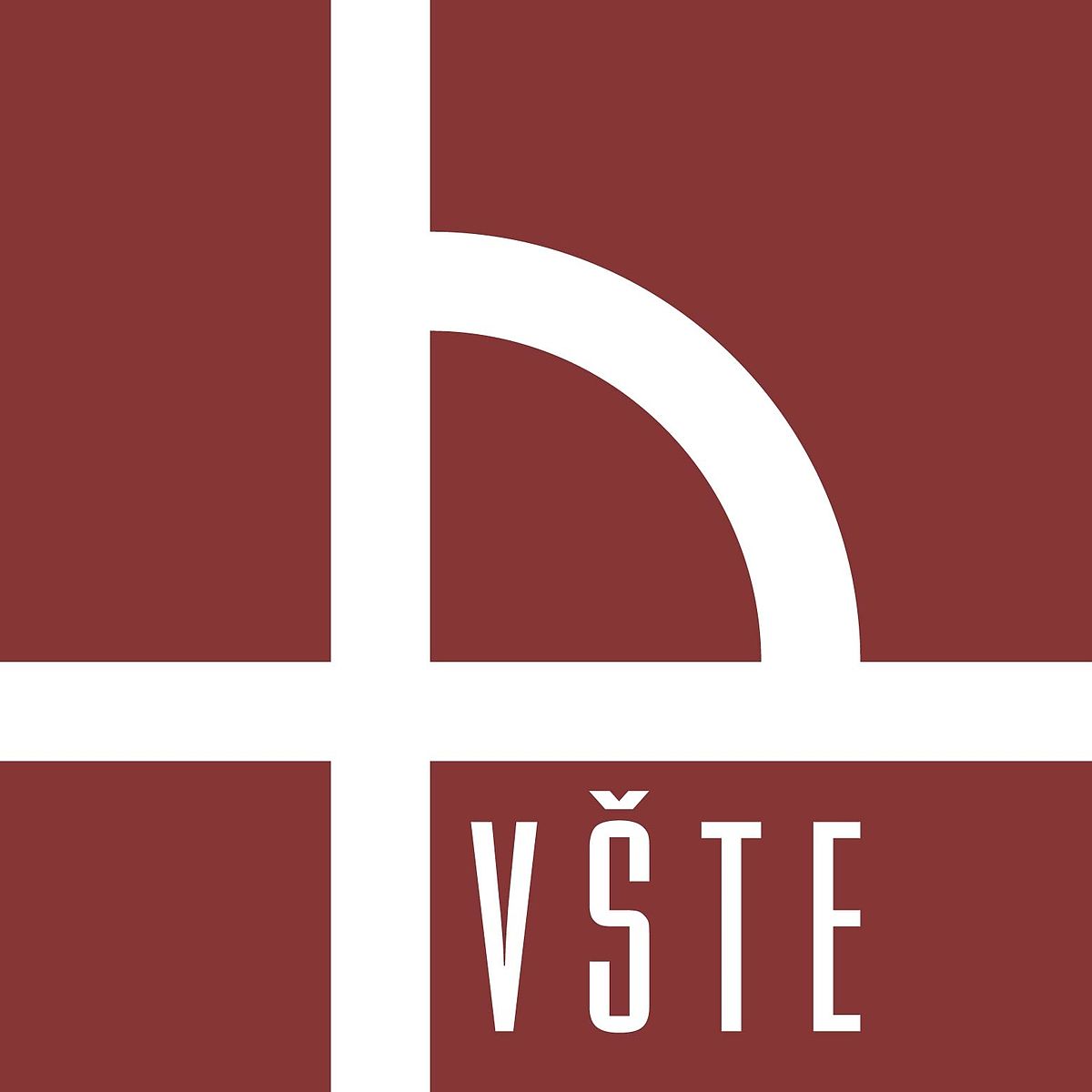 OBSAH
Charakteristika technologie lití pod tlakem 

Charakteristika sledovaných faktorů 

Analýza dosažených výsledků 

Návrhy opatření
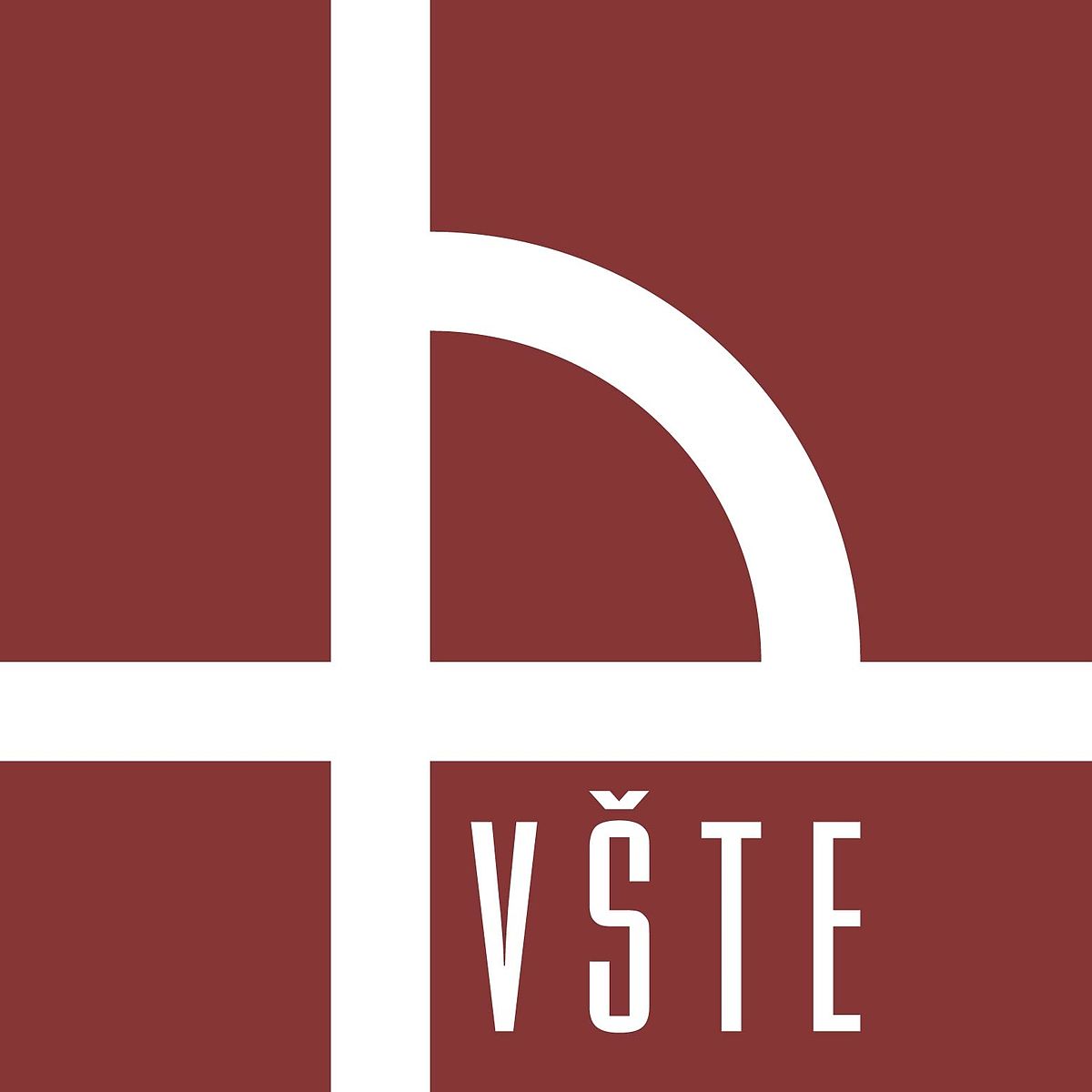 CHARAKTERISTIKA TECHNOLOGIE LITÍ POD TLAKEM
Základní technologické parametry 

 Výhody metody 

 Nevýhody metody 

 Stroje pro technologii lití kovů pod tlakem
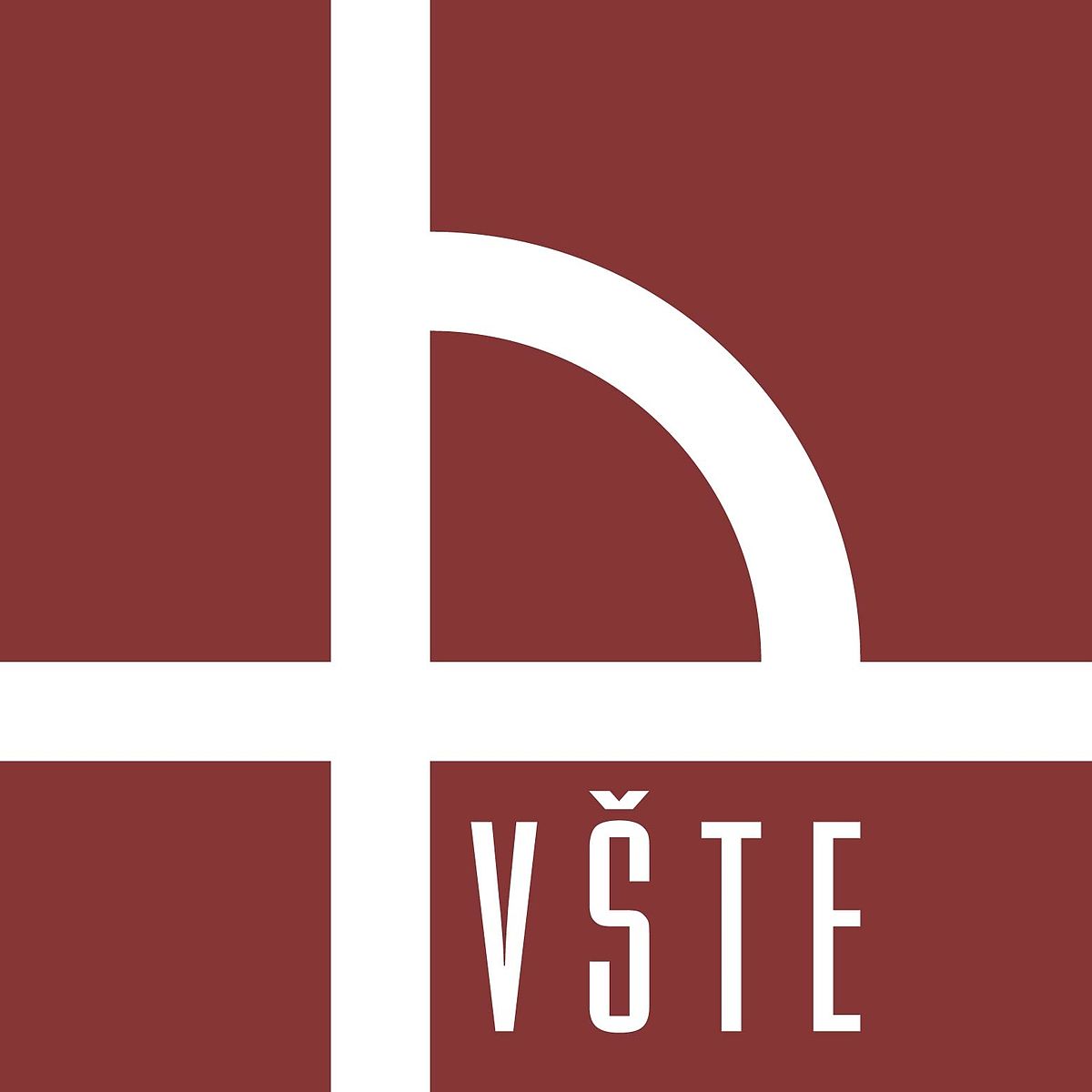 CHARAKTERISTIKA SLEDOVANÝCH FAKTORŮ
Rychlost plnění pracovní dutiny formy 

 Teplota lití 

 Použitý program – MAGMAsoft 

 Použitý stroj – Müller Weingarten 600
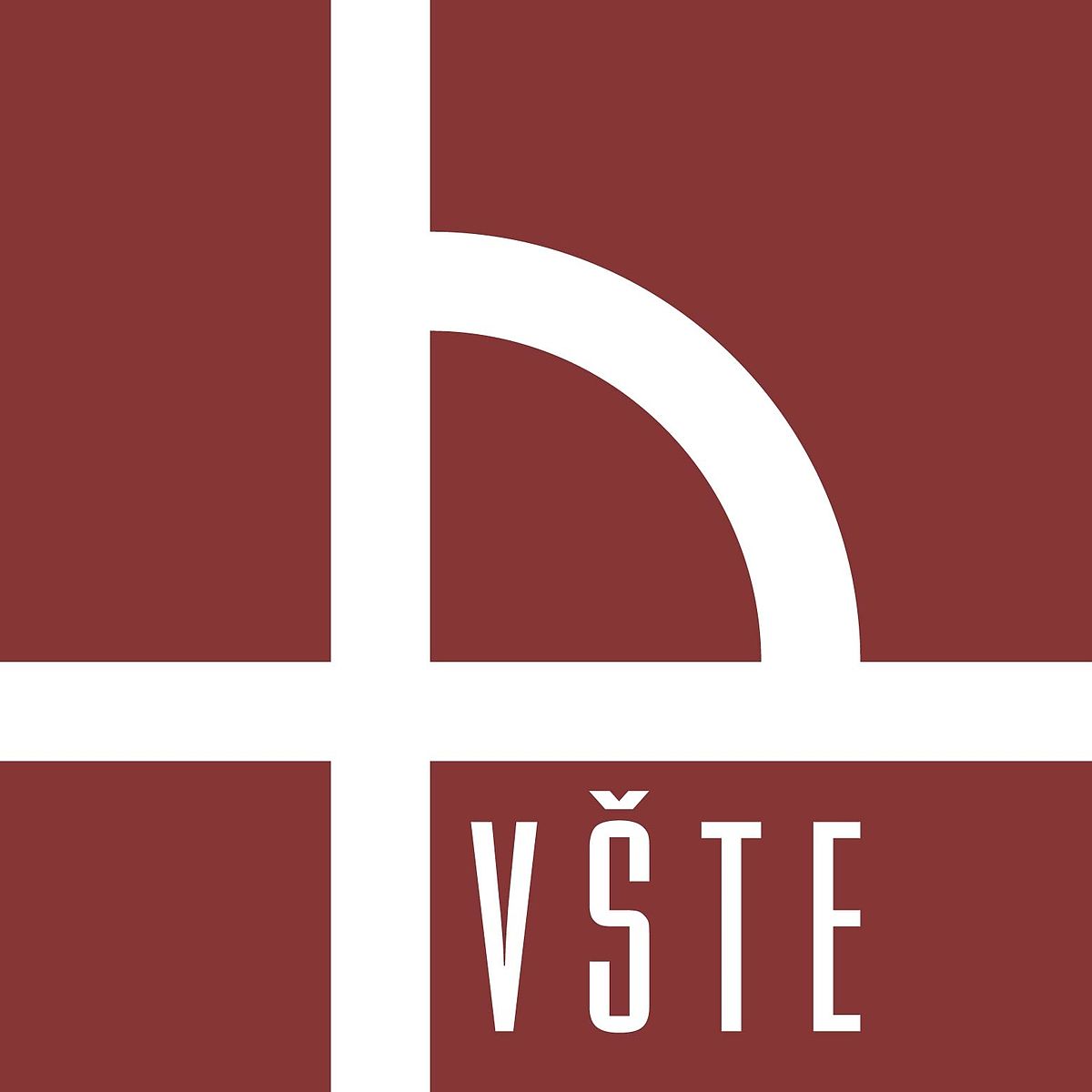 ANALÝZA DOSAŽENÝCH VÝSLEDKŮ
Vliv posuzovaných parametrů na změny technologických časů 

 Vliv posuzovaných parametrů na rychlosti ve vtokovém      zářezu 
 Vliv posouzených parametrů na plnění formy
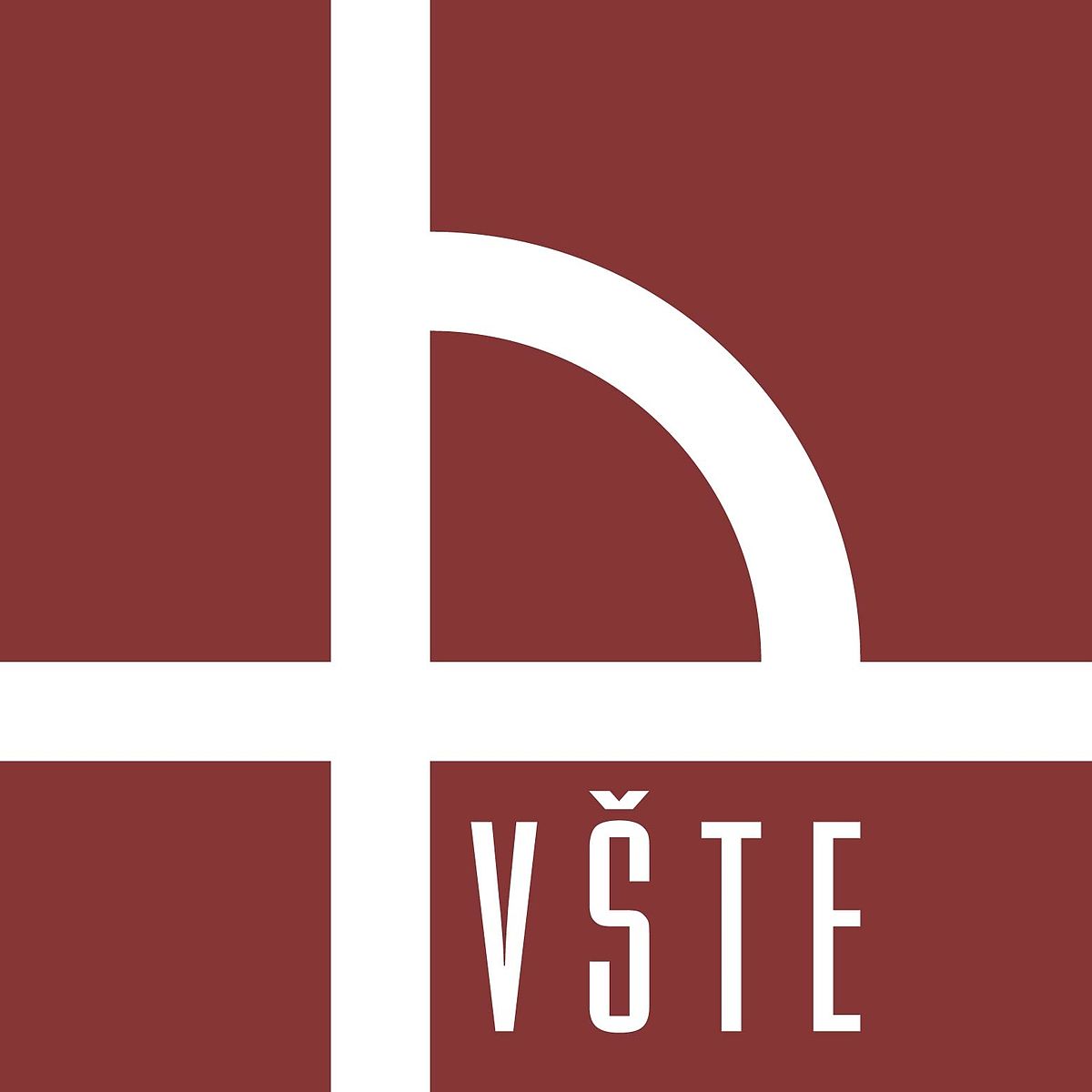 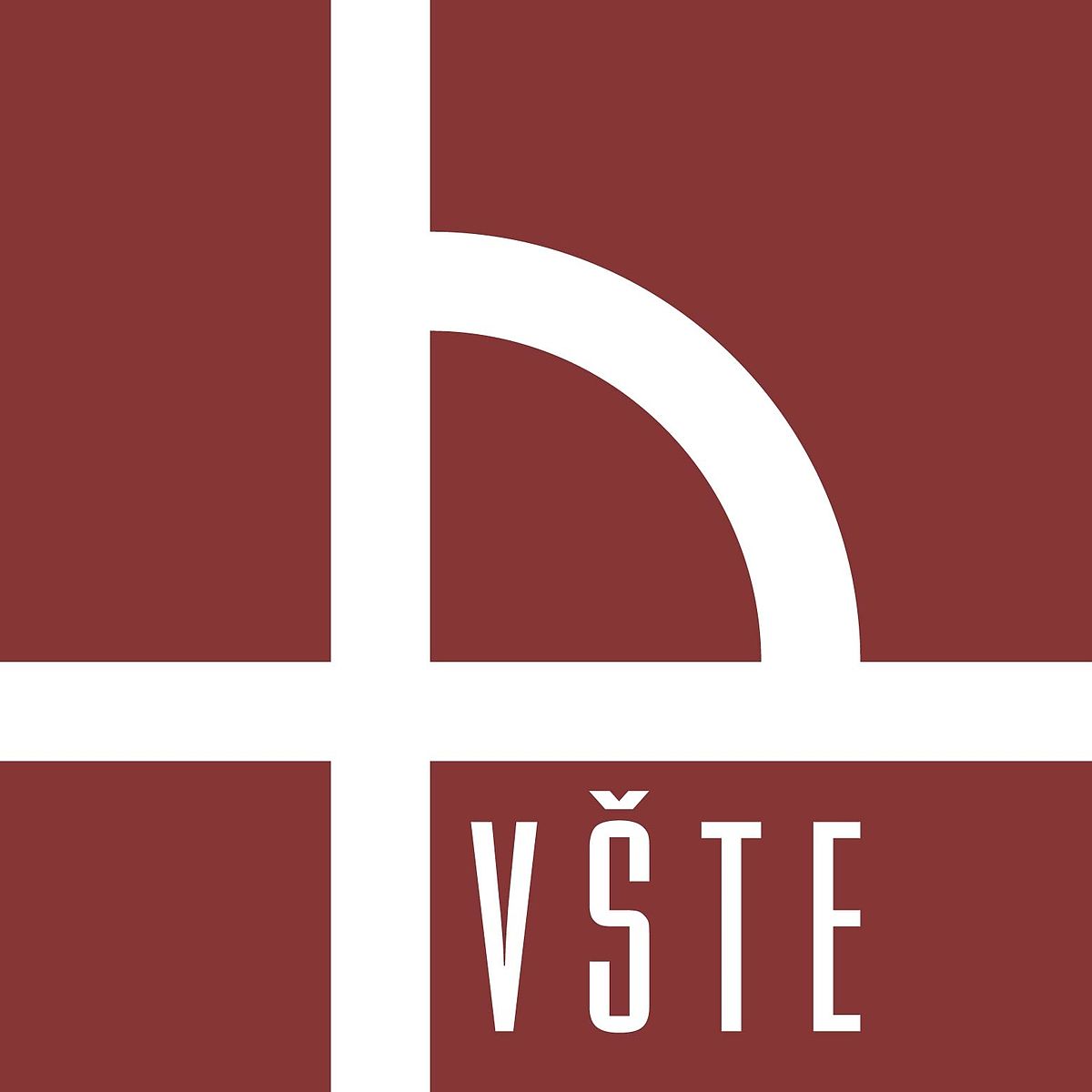 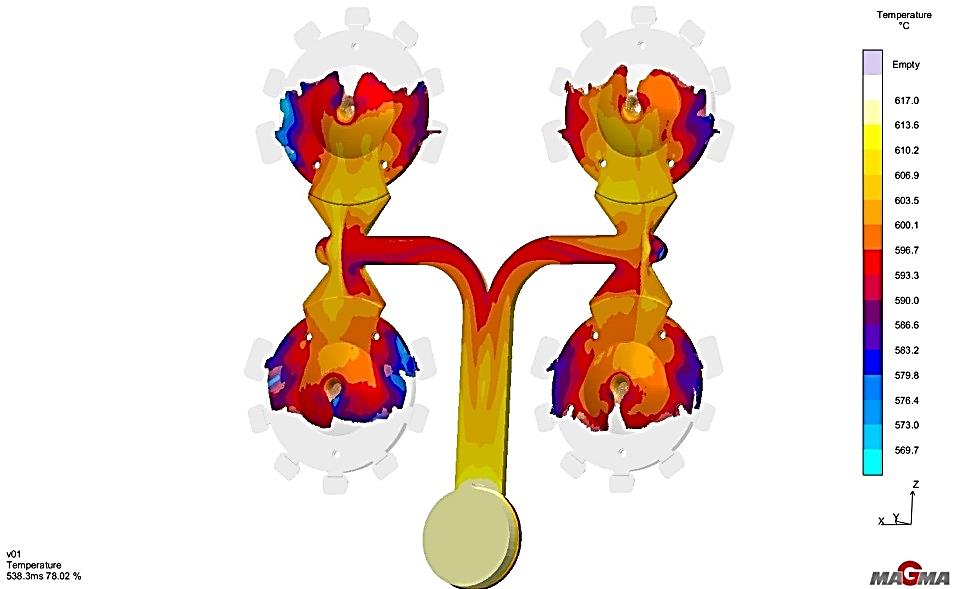 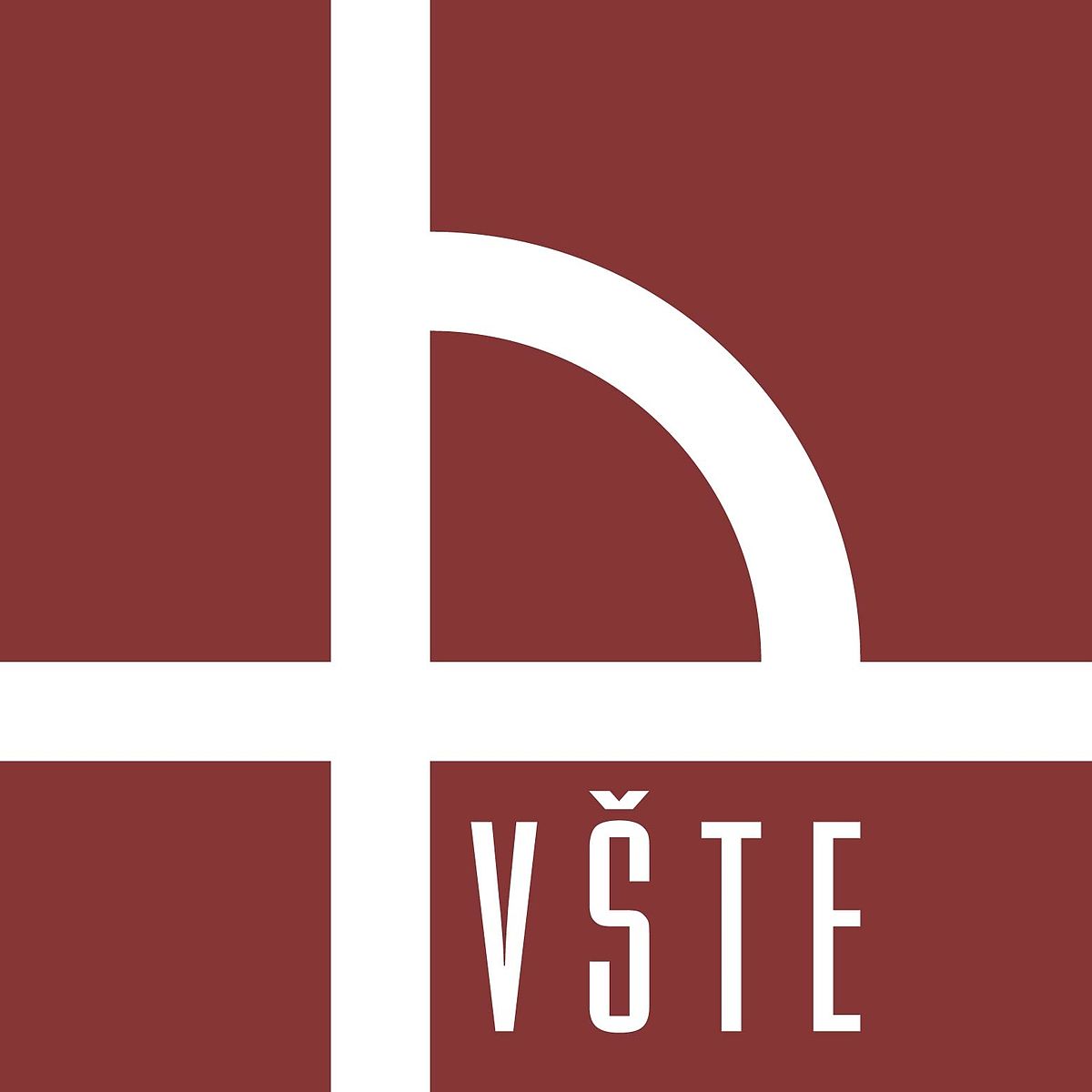 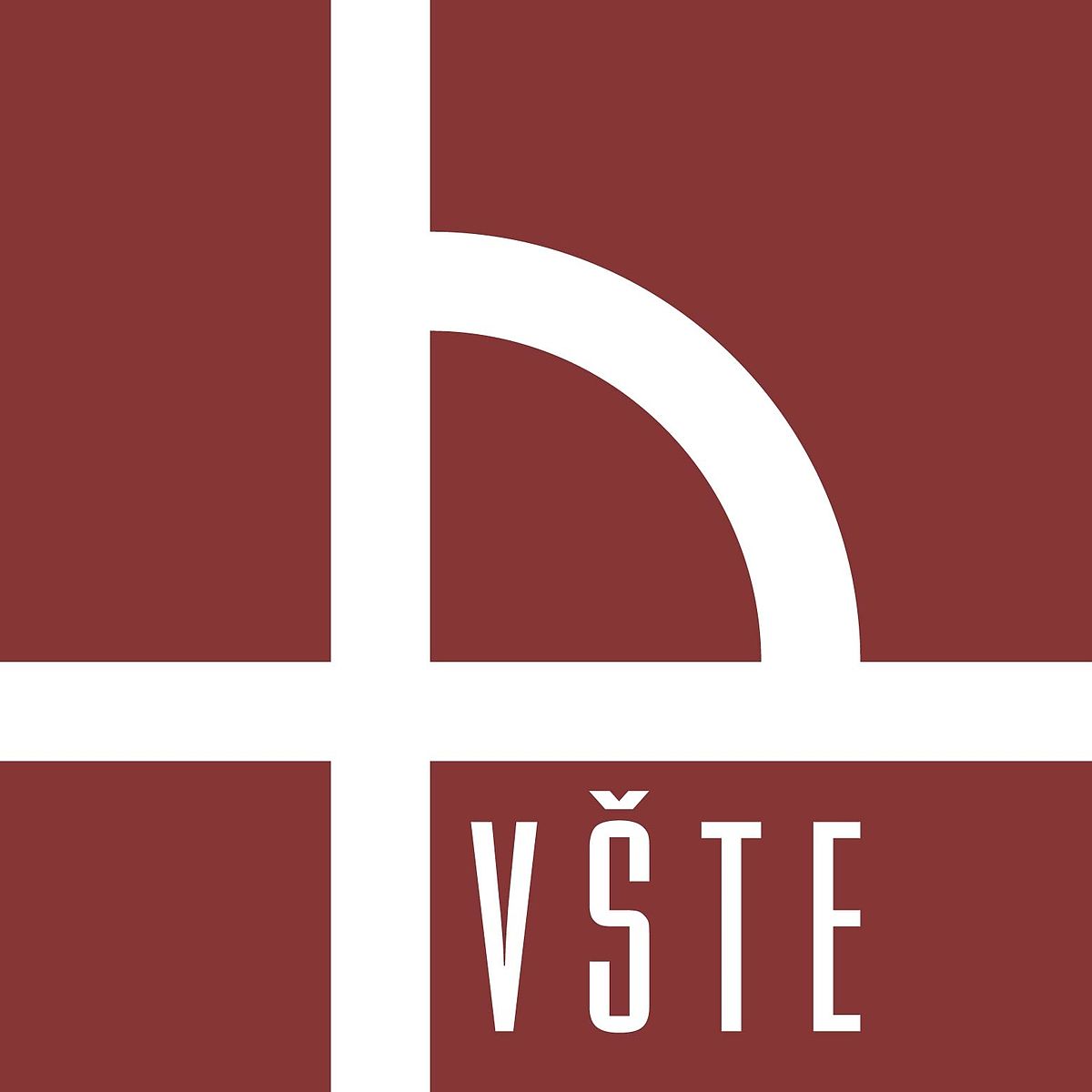 NÁVRHY OPATŘENÍ
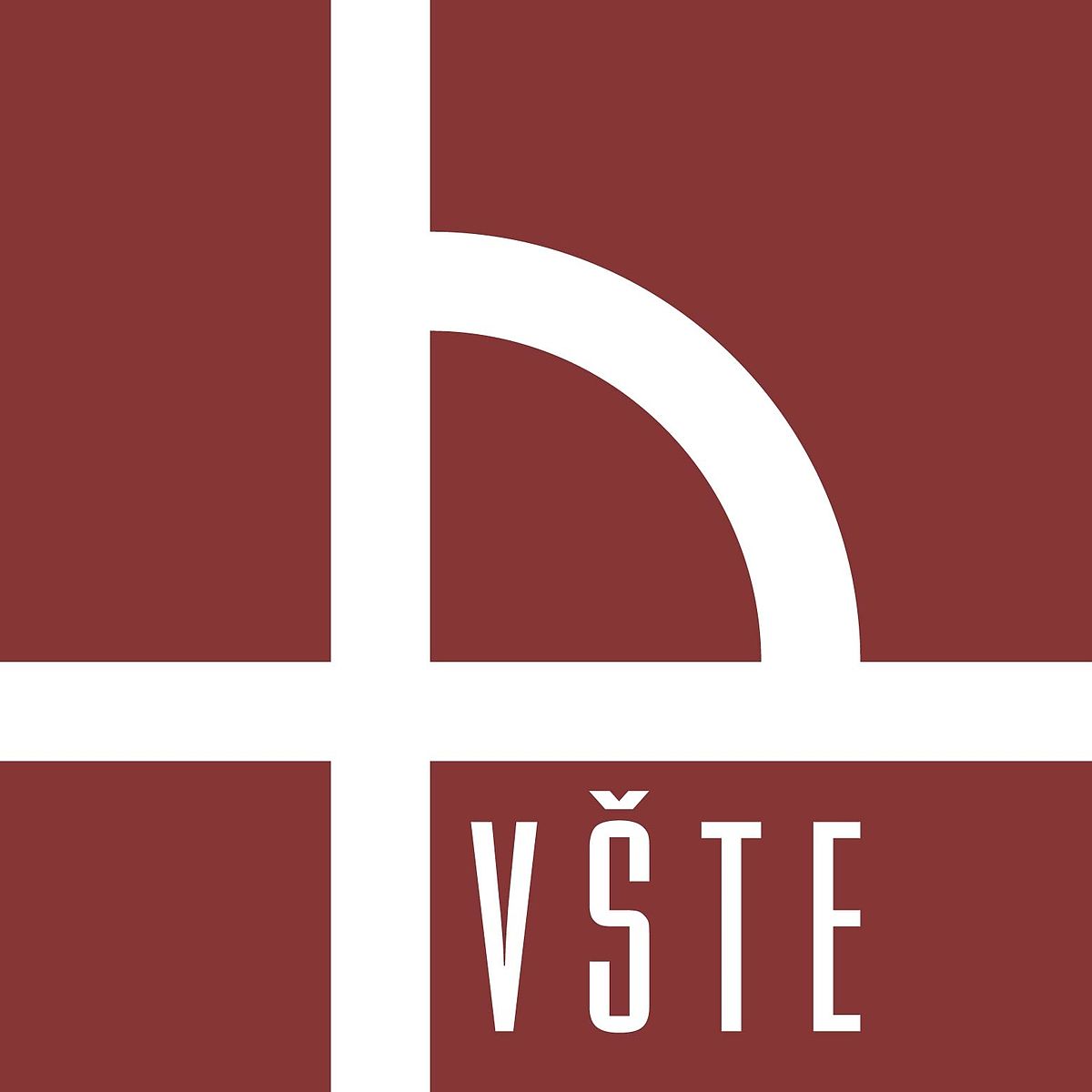 DĚKUJI ZA POZORNOST !
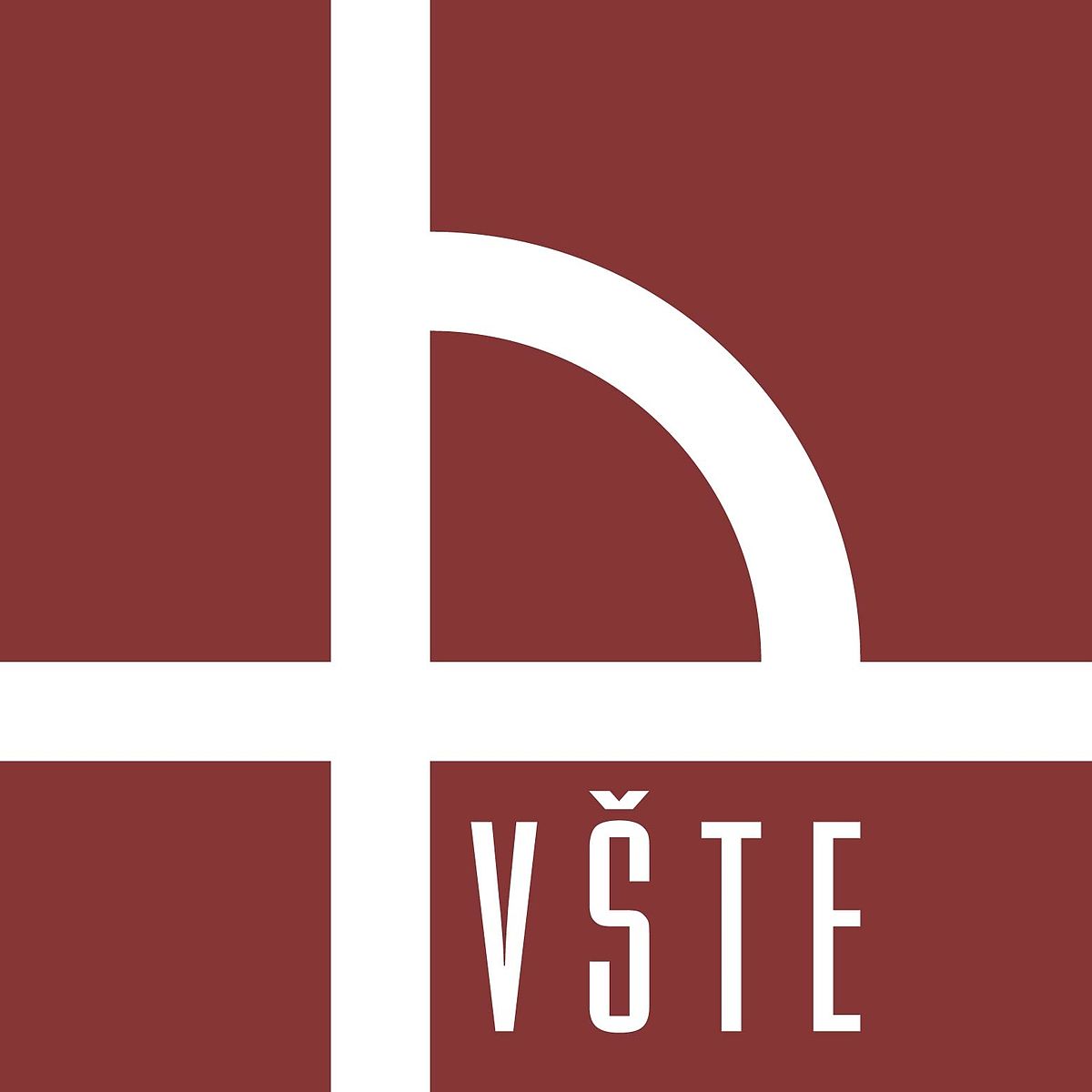 ODPOVĚDI NA OTÁZKY VEDOUCÍHO A OPONENTA
Od VEDOUCÍHO:
Věděla by jste určit další významné parametry, které ovlivňují licí proces, a kterými je možné přispět ke zlepšení kvality odlitku? 

 Od OPONENTA:
Které technologické faktory považujete za nejdůležitější z hlediska kvality odlitku? 
Dokážete fyzikálně vysvětlit příčinu delšího času plnění celé vtokové soustavy v závislosti na současném nárustu rychlosti lisování v hodnotě 3,2 ms-1?